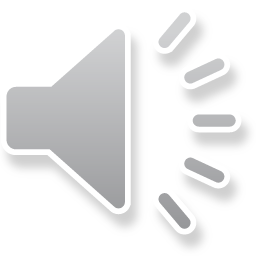 Exploring the Effect of Teaching Methods on Students’ Learning of School Informatics
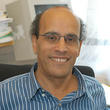 Said Hadjerrouit
University of Agder
Kristiansand, Norway
Said.Hadjerrouit@uia.no


InSITE 2015: 
Informing Science + IT Education Conferences

 June 29 - July 5 2015, 
Tampa, Florida, United States
1
Current State of School Informatics
Informatics subject
More difficult to teach than traditional subjects
Lacks an extensive research base of teaching materials like the one in mathematics education

New National Curriculum 
Emphasis on a set of well-defined informatics topics 
Does not provide clear information on teaching methods

Little research on teaching methods and their effect on learning 
Need for research to gain knowledge on how informatics should be taught to achieve learning goals
2
Research Goal
The main research goal is to answer the following question: 

	Which teaching methods do students find most helpful in learning school informatics?
3
Teaching Methods
Teaching with blackboard/overhead projector 
Demonstration of software tools
Solving software exercises with teacher assistance
Project work over several days or weeks
Group work under the guidance of the teacher
Individual problem solving
Homework assignments and ask friends, siblings, or parents for help
Reading textbooks and user manuals
Using study material made online by the teacher  
Present solutions to problems in front of the class
4
Categorization
Teaching methods and learning theories

Formal and informal teaching methods

Type of interactions involved in teaching methods

Teaching methods and the Learning pyramid
5
Teaching Methods and Learning Theories
Behaviorist learning:
Classroom teaching with blackboard /overhead projector.
Demonstrations of software tools

Constructivist learning:
Solving software exercises with teacher assistance
Individual problem solving
Reading textbooks and user manuals
Using study material made online by the teacher 

Sociocultural learning:
Project work over several weeks 
Group work 
Homework assignments and ask friends, siblings and / or parents for help
Student presentation in front of the class
6
Formal and Informal Methods
7
Methods and Interactions
8
Learning Pyramid
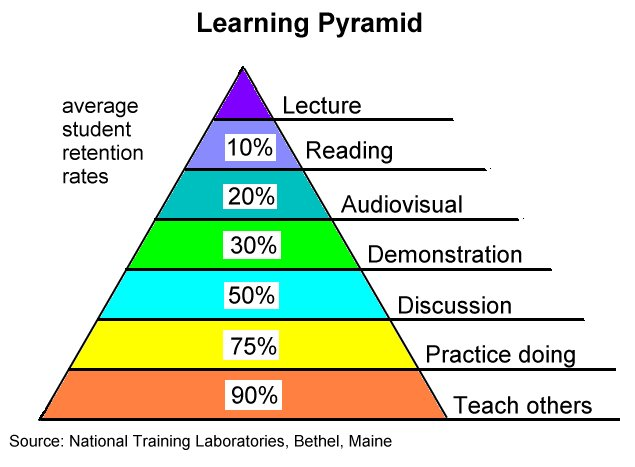 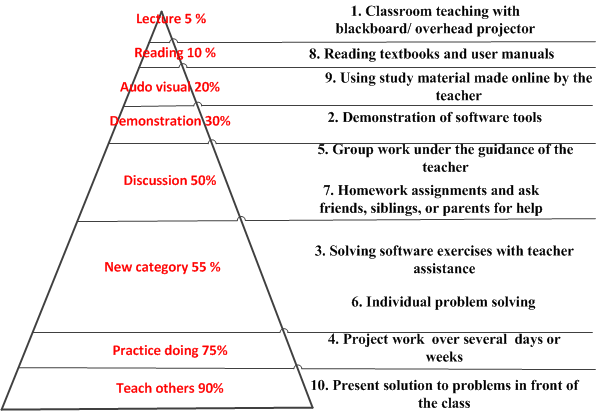 9
Research Design
Methods
Survey questionnaire
Open-ended questions 
Trainee teachers’ reports
Observations of trainee teachers’ activities during their teaching practice 

Participants
2 trainee teachers  with 2 different classes, class 1 and class 2
40 school students (class 1=15, class 2=25)

Teaching tasks
Mostly database design using Dreamweaver and MySQL
10
Synthesis of Results
11
1. Project Work
Highly relevant method to 31 students  

In line with the Learning pyramid

Promotes social-cultural learning, social interactions, formal and informal ways of learning

Project work is followed by presenting the final product  in front of the class
Some students were not confident in the presentation part of the project

Important to be prepared for a workplace where team work and group dynamics are often crucial parts of the work content
12
2. Solving Software Exercises with Teacher Assistance
31 students liked this method

Supports constructivist learning, and formal ways of learning 

Teacher plays an important role in providing help

Method will be an important part of students’ future professional career

In line with the spirit of the subject as a practical subject
13
3. Demonstration of Software Tools
28 students liked this method

Behaviorist and formal method in which the interaction is mainly between teacher and students

Not quite in line with the Learning pyramid, but when it comes to instruct students  to learn software  functionalities, the method is highly relevant 

Highly dependent on competent teachers, otherwise students will probably remain passive
14
4. Teaching with Blackboard/Overhead Projector
Seems to be relatively important, in stark contrast to the Learning pyramid 

25 students liked the method, even though it is  behavioristic, formal, and teacher-directed 

Highly dependent on the teacher and the quality of information provided
15
5. Reading Textbooks and User Manuals
27 students were satisfied with this method

Seems to be  important, in contrast to the Learning pyramid

Informal method that supports students’ interactions with textbooks, and constructivist learning

Learning effect depends on the quality of the textbooks provided and other material made available
16
6. Individual Problem Solving
Refers to students who are supposed to learn by themselves

“Only” 24 students liked this informal method that supports constructivist learning 

Does not automatically work by itself, without teacher help,  because of the complexity of software, or programming tasks
17
7. Group Work under the Guidance of the Teacher
21 students agreed that they liked this method

In some contrast to the Learning pyramid

Fosters student-student interactions and socio-cultural learning similar to project work

Unless group work is linked to project work, it will not have the desired learning effect
Just discussing theoretical issues will not attract and motivate students
18
8. Using Study Material Made Online by the Teacher
Only 21 students liked the method

Informatics is a practical subject
It is not appropriate to put a lot of theoretical material on the Web

Unless the method is directly aimed at practical tasks, eventually Web-based, online material has little learning effect
19
9. Present Solutions to Problems in Front of the Class
Only 18 students liked this method, which is supposed to foster informal and socio-cultural learning

Many students did not  like presenting their work to the class, even though the method has 90% learning effect

Requires confidence and trust to be able to present solutions in front of the students
Some students were not confident in presenting the final product of their project
20
10. Homework Assignments and Ask Friends, Siblings, or Parents for Help
10 students were satisfied with this method, which is supposed to foster socio-cultural learning 
Unrealistic for most students to expect that they can get help by friends, siblings, or parents
Informatics uses specialized applications based on relatively complex logic 
“Ordinary people" have little chance to help students
Even software people must have been involved in the specific tasks to be of greater help
21
Summary of Results
Project work seems to be the most preferred method 

Students doing exercises and being instructed by teachers, make better progress than those who are expected to learn entirely  by themselves (individual learning)

The results confirm the importance of teacher-directed instruction 

Good textbooks and study material  still important

Demonstrations of software tools are still useful

Emphasis on constructivist learning (individual learning without teacher guidance) is not supported by this work
22
Conclusions
Small sample with a limited source material 

Few similar research studies 

Importance of teaching informatics using various methods 

Importance of connecting teaching methods to learning theories and didactical concepts 

More research studies are needed to build a base of materials like the one in mathematics education
23